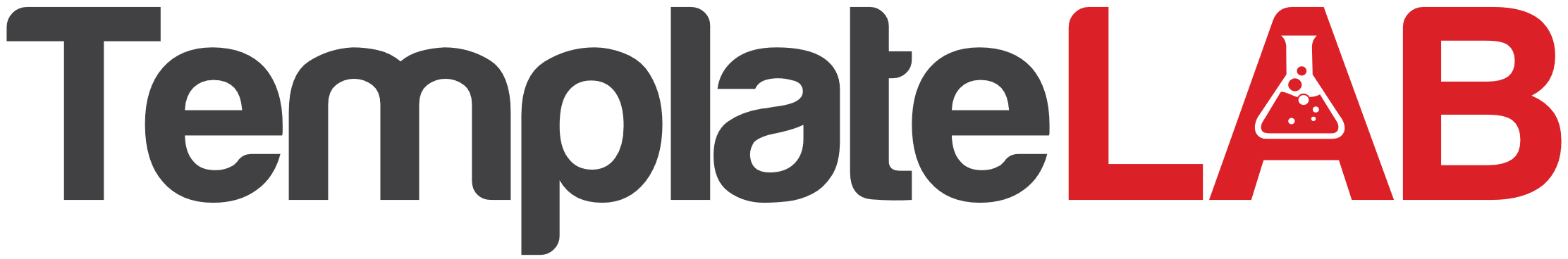 Climax
Atticus loses the trial and Tom is found guilty, despite his clear innocence. The children are forced to confront the harsh reality of racism and injustice.
Climbing Action
Scout and Jem are attacked by Bob Ewell, the father of the woman who accused Tom Robinson. Boo Radley, a reclusive neighbor whom the children have been fascinated by, saves them and kills Ewell in the process.
Falling Action
Scout finally meets and befriends Boo Radley, and comes to see him as a kind and gentle person, rather than the "malevolent phantom" the town has made him out to be.
Rising Action
Atticus is assigned to defend Tom Robinson, a black man accused of raping a white woman. The trial becomes a focal point for the town's racial tensions and prejudices.
Resolution
Exposition
The book ends with Scout's newfound understanding of the complexities of human nature and the importance of compassion and empathy, as well as her hope for a better future for Maycomb and the world at large.
The setting is Maycomb, Alabama, in the 1930s. The narrator, Scout Finch, introduces herself, her older brother Jem, and their father, the lawyer Atticus Finch.
Book plot diagram
To Kill a Mockingbird
by Harper Lee